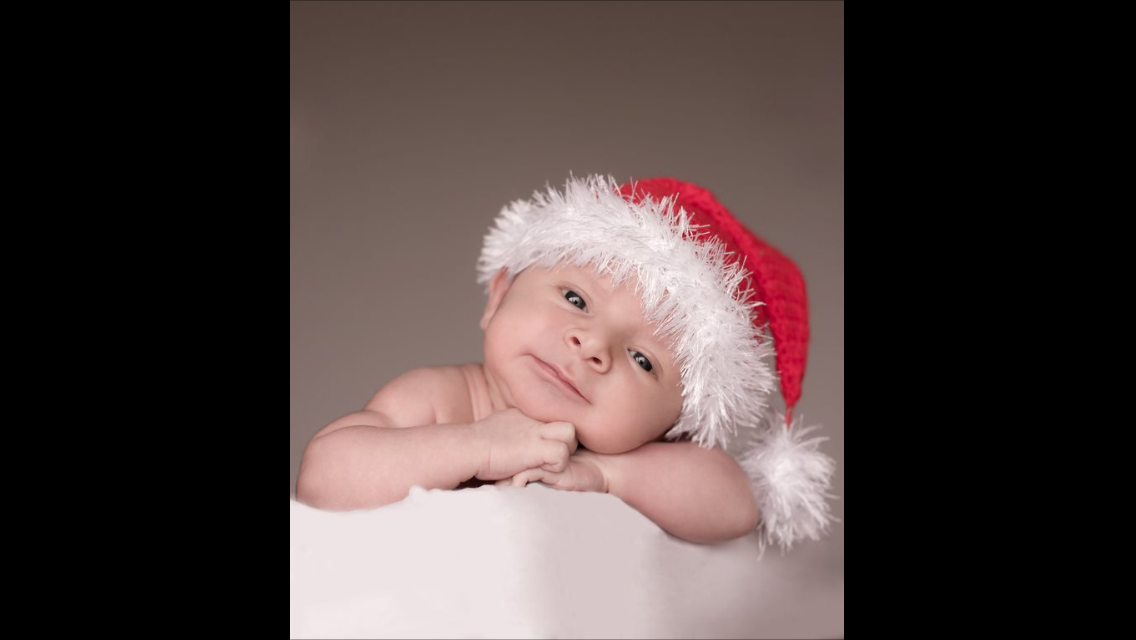 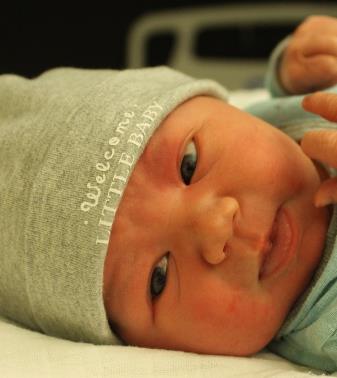 .
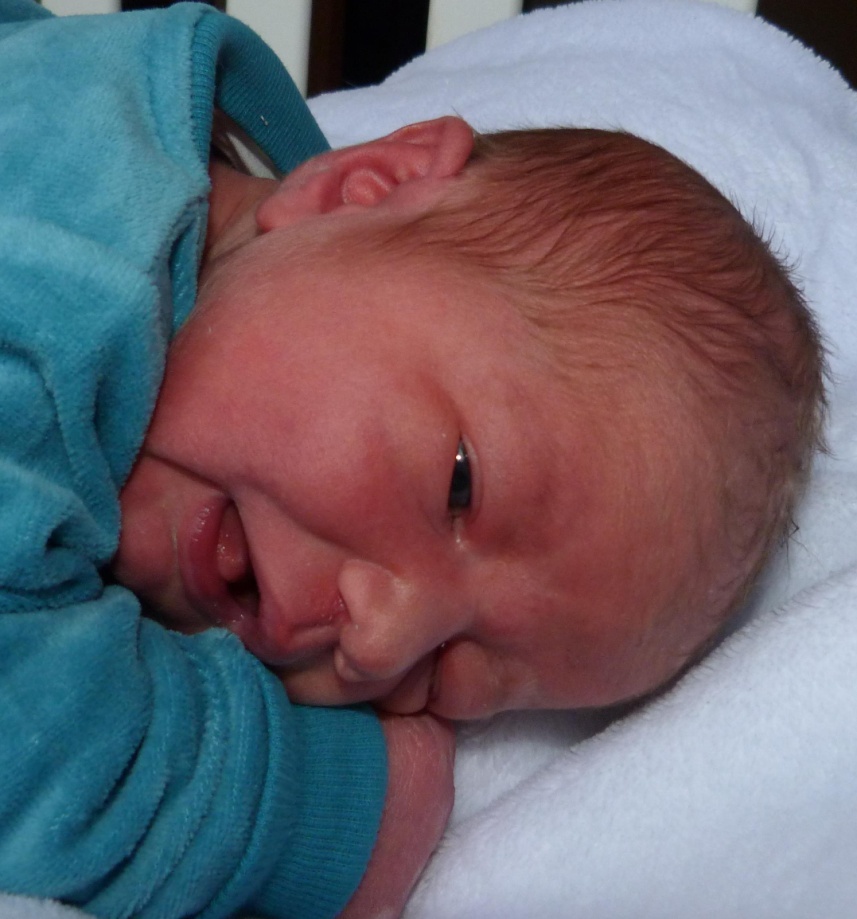 [Speaker Notes: 1]
Zij zullen zich niet tevergeefs afmatten en geen kinderen baren voor een verschrikkelijk lot.
Jesaja 65, 21
 




.
[Speaker Notes: 2]
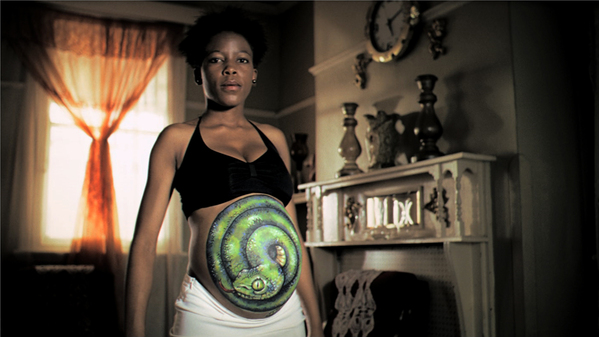 [Speaker Notes: 3]
Zij zullen zich niet tevergeefs afmatten en geen kinderen baren voor een verschrikkelijk lot.
Jesaja 65, 21
 




.
[Speaker Notes: 4]
vanaf het begin: 
	-onze verantwoordelijkheid voor 	wat er mis gaat
[Speaker Notes: 5]
vanaf het begin: 
	-onze verantwoordelijkheid voor 	wat er mis gaat
	-Gods beloften van herstel
[Speaker Notes: 6]
vanaf het begin: 
	-onze verantwoordelijkheid voor 	wat er mis gaat
	-Gods beloften van herstel
 	-onze eerste stapjes…
[Speaker Notes: 7]
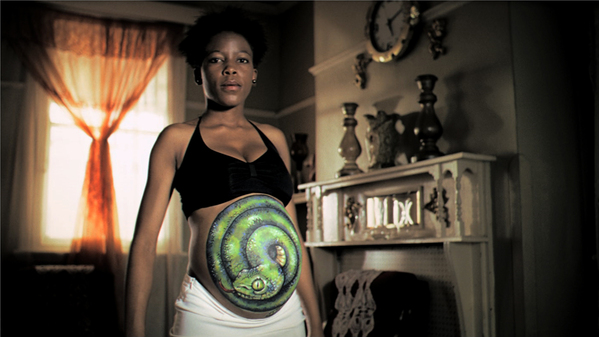 [Speaker Notes: 8]
Ik zal hun antwoorden nog voor ze mij roepen, ik zal hun verhoren terwijl ze nog spreken.
Jesaja 65, 22
 




.
[Speaker Notes: 9]
God antwoord voor wij roepen
[Speaker Notes: 10]
God antwoord voor wij roepen

 	-Israël komt thuis
[Speaker Notes: 11]
God antwoord voor wij roepen

 	-Israël komt thuis
	-Christus komt: Kerst
[Speaker Notes: 12]
God antwoord voor wij roepen

 	-Israël komt thuis
	-Christus komt: Kerst
	-de doop vandaag
[Speaker Notes: 13]
God antwoord voor wij roepen

 	-Israël komt thuis
	-Christus komt: Kerst
	-de doop vandaag
	-…
[Speaker Notes: 14]
Wolf en lam zullen samen weiden, een leeuw en een rund eten beide stro en een slang zal zich voeden met stof. Niemand sticht kwaad, niemand sticht onheil op heel mijn heilige berg – zegt de HEER.
Jesaja 65, 23
 




.
[Speaker Notes: 15]
Word wakker: alles wordt nieuw!
[Speaker Notes: 1]